2018 BMES Science Fair
Brief
Who:  	Bells Mill Elementary School
What: 	2018 Science Fair 
When: 	Friday, April 13th 
Set up: 8-9:00am (All Purpose Room) 
Session I:  Daytime viewing: 9:30 – 11:15am 
Session II: Community viewing: 7-8:30pm 
Where:  	All Purpose Room 
Why: 	Interdisciplinary experience fostering creativity, developing confidence, and fostering a spirit 	of scientific inquiry 
How: 	“It takes a village”  …. Teachers, Parents, Children, Volunteers 
Science
Club Bells Mill: Up Up and Away! Featuring Mad Science of Washington
PTA: Traveling Planetarium (K-3)
Registration
PTA Sponsored event supported by parents, teachers, students and BMES community. 
Thank you to Lang Lin 
Sign-up genius:
Student Participation (Name, Teacher, Science Project ID) 
Volunteers
Science Fair Participation
Choose a topic that will allow you to do an experiment to answer a question.
  Guide your young scientists
  Equipment
  Poster Board or Presentation 
  Bring presentation to school 
  Participate in presenting
Science Project Display
Display should clearly show what the experiment was about and that the scientific method was    followed during the experiment. 
  Guideline of information 
  Question may be the title
  Photographs, graphs, chars and    drawings should be used to show    procedure, observations, and results   of the experiment. 
  Write name, grade, and teacher’s   name on the BACK of your science    project display.
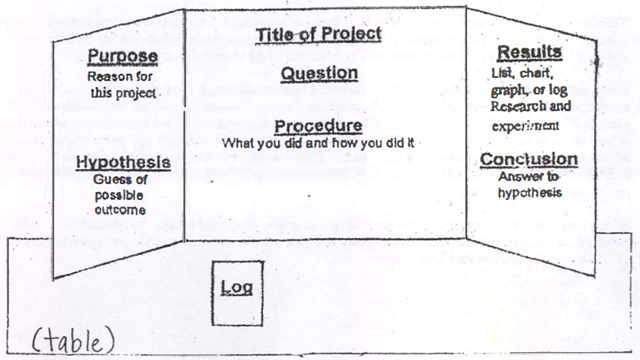 How to Prepare a Science Fair Project
Select a Topic: choose something your interested in and something you want to learn more about. Talk to teachers, parents, or    librarians for ideas. A hobby might lead to a good topic. Choose a topic that will allow you to do an experiment to answer a    question.
  Purpose: tells why you are doing the science project and what you hope to learn. 
  Hypothesis: make a guess about what you think is going to happen when you perform experiment. 
  Research:  After topic has been selected, start research process. Read books and articles about the selected subject. 
  Experiment: Plan and organize an experiment. Collect needed material. Perform experiment under controlled conditions. Keep    careful records in a special notebook.   
  Procedure: Write the step-by-step procedure you plan to follow to perform experiment.  Write daily procedure, date, observations,   and results in a log or journal.
  Data – record data
  Results – summarize using charts and graphs 
  Conclusion:  Write conclusion and compare what happened to your hypothesis. 
  Exhibit:  This is the visual presentation of your project, so prepare carefully using graphs, charts and clear bold lettering to highlight   display.  Take pictures or make drawings of  experiment.
Science Research Poster
Science Poster – youngest children who are curious about a science topic. Child will research topic    and create an informative poster on the topic. 
  Use at least 2 sources of information
  Prepare a poster attractively presenting the information
  Models and collected must be neatly presented
  Be knowledgeable of the research and able to present
Sample Poster
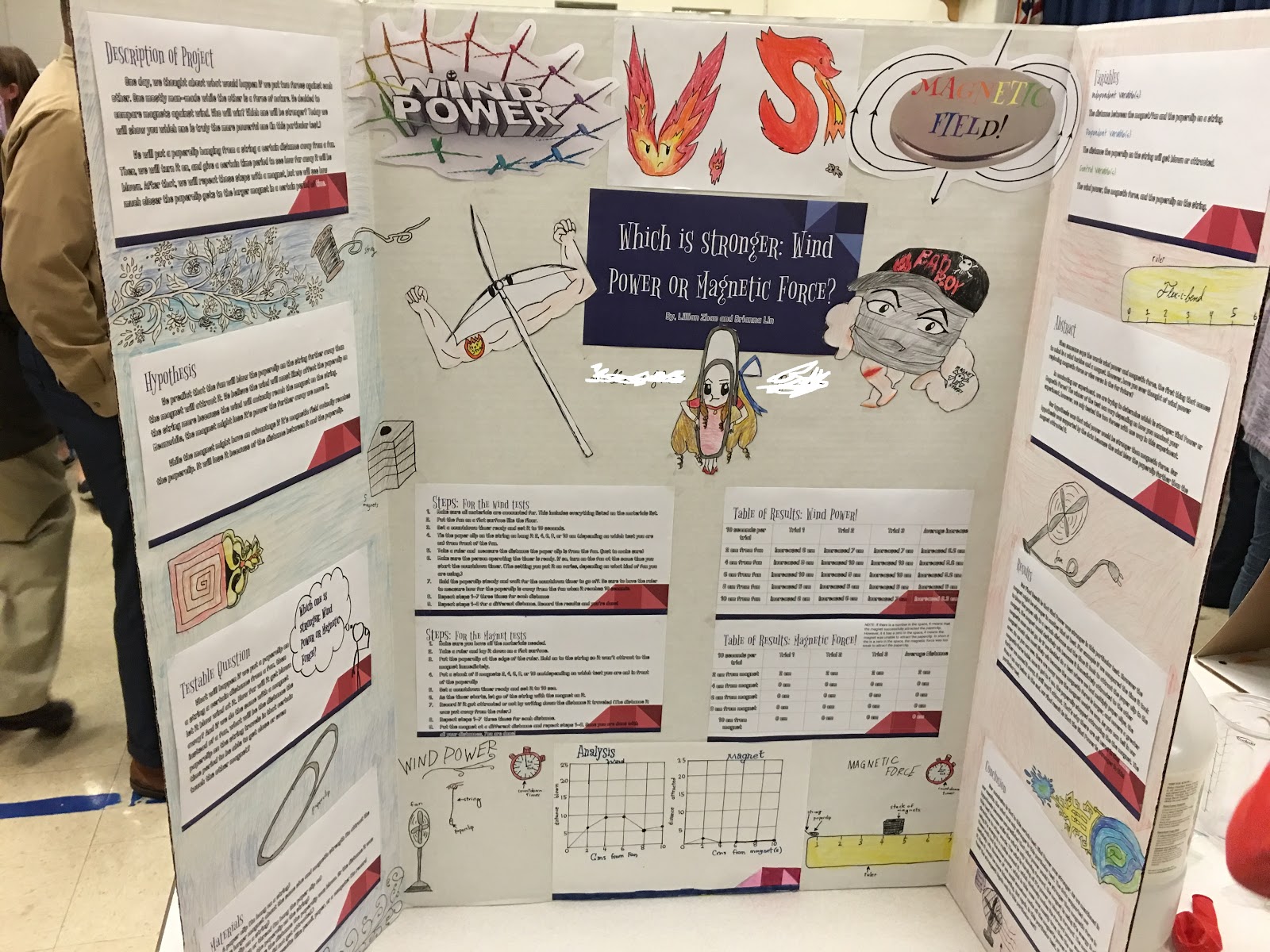 About Science Projects
Projects must be safe. All material/setup must be durable and safe. 
   Project must not hurt anyone or not hurt animals.  
   Dangerous chemicals are not allowed.
   No open ﬂames are allowed. 
   Each project (poster/demo setup) is limited to a tabletop area approximately 36 x 48”, and      should be able to stand by itself. We recommend using a tri‐fold display board. 
   On the top right corner of the poster board, please use marker to write the grade of the young     scientists. 
   Students can team up in a project
What will young scientists receive?
A memorable hands on experience
   Ribbon
   Certificate with their name
Any questions?
Contact information: 
  Ms. Jennifer Dugan  jdugan.jdugan@gmail.com
   Ms. Jia Li  jiali.lgw@gmail.com


Thank you for your participation!